The National Voluntary Laboratory Accreditation Program (NVLAP)
December 3, 2015
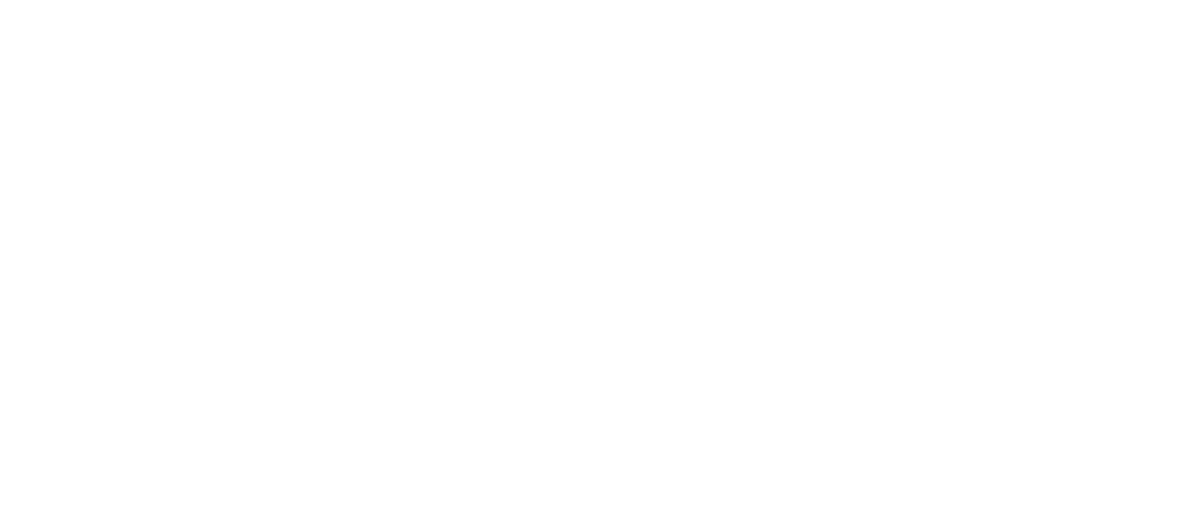 Presentation overview
Laboratory Accreditation
Information About NVLAP
International Accreditation Organizations
What is Laboratory Accreditation?
Independent, third party assessment of laboratory technical competence
Based on an international standard (ISO/IEC 17025)
Conducted by peer technical experts for a specific Scope of Accreditation
Results in formal recognition by an authoritative body
General Accreditation Requirements
Validated test methods/calibration procedures
Appropriate, traceably-calibrated equipment
Proficiency testing
Demonstrated through on-site assessment
Technical competence
Quality manual, policies, procedures, instructions
Records
Customer focus
Documented management system
What to expect from an accredited laboratory
Trained, experienced staff using validated methods on the Scope of Accreditation
Results reported in accordance with requirements
Technical competence
Contract review to clearly identify scope and objectives of work
System for handling feedback and complaints
If laboratory’s system fails to address any concerns, can come to accreditation body
Accountability
What is NVLAP ?
NVLAP is:
A federal program for accrediting laboratories found competent to perform specific tests or calibrations
Internationally peer evaluated and recognized
NVLAP is not:
A certifier of test data or products
An accreditor of certification bodies
Itself accredited or certified
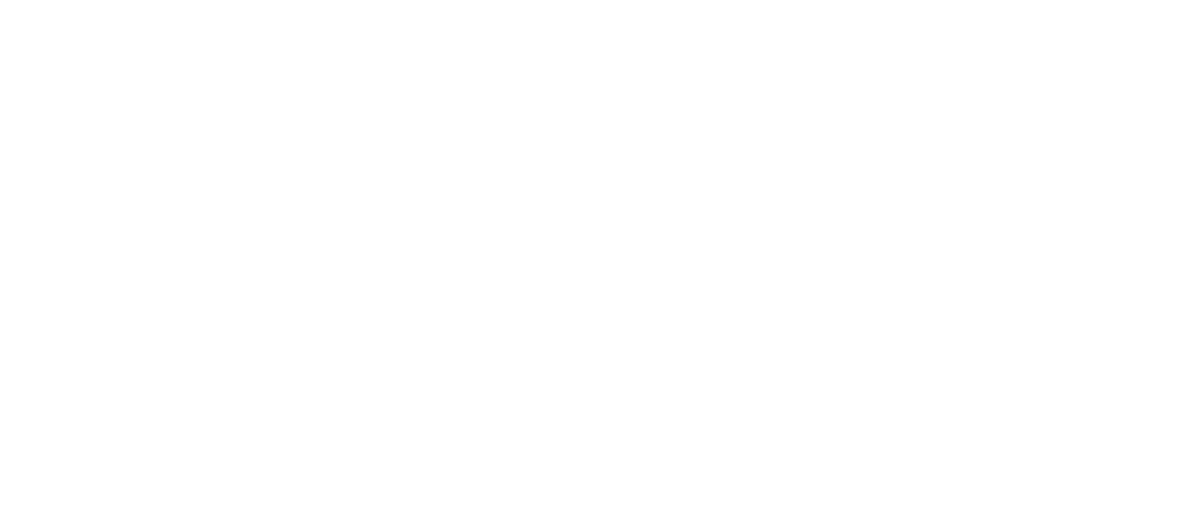 Facts
Fully fee-supported program established in 1976
Procedures in U.S. Code of Federal Regulations
Operates in accordance with ISO/IEC standards
ISO/IEC 17025 (for laboratories)
ISO/IEC 17011 (for accrediting bodies)
Accreditation is voluntary and available to any qualifying laboratory
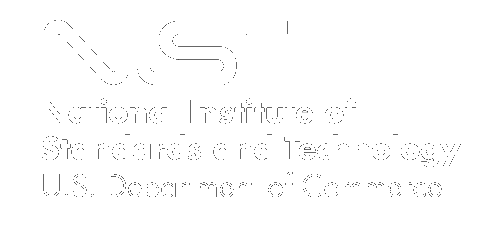 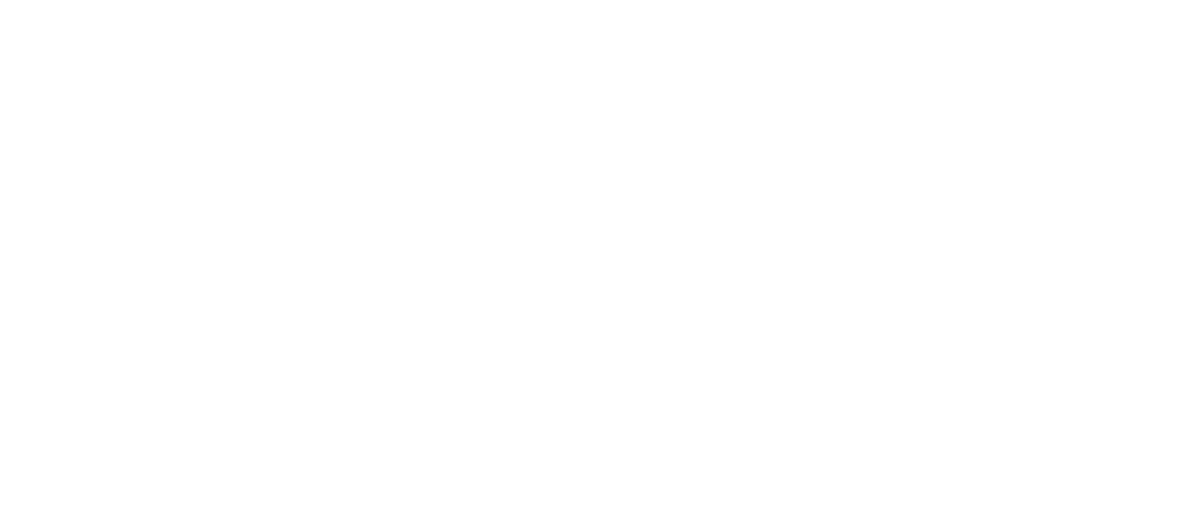 within
NVLAP is a part of NIST
National Institute of Standards and Technology (NIST), an agency of the U.S. Department of Commerce (DOC)
Within the Standards Coordination Office
NVLAP benefits from NIST’s measurement science and engagement with federal agencies and industry
NVLAP ensures independence of the accreditation process
NIST Laboratories provide:
Technical guidance and input
NIST expert-level assessors
Proficiency testing
Ionizing Radiation Dosimetry
~17 labs
Construction Materials
~ 17 labs
Energy Efficient Lighting Products
~ 62 labs
Efficiency of Electric Motors
~ 16 labs
Acoustical Testing Services
~ 27 labs
Asbestos Fiber Analysis
~ 250 labs
Thermal Insulation Materials
7 labs
EMC and Telecom
~ 140 labs
Cryptographic and Security Testing
~ 21 labs
Carpet and Carpet Cushion
9 labs
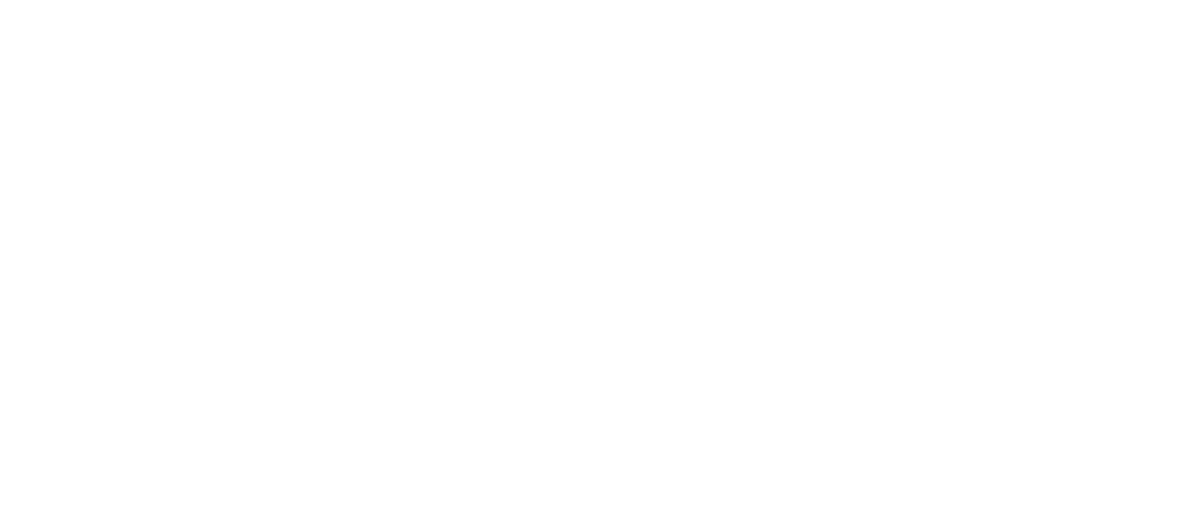 ~800 laboratories accredited
Fasteners and Metals
~ 13 labs
Common Criteria Testing
~ 8 labs
Healthcare Information Technology
5 labs
Wood-Based Products
1 lab
Calibration
~ 116 labs
Voting System Testing
3 labs
Radiation Detection Instruments
3 labs
Personal Body Armor
6 labs
Biometrics Testing
1 lab
Developing a nvlap Laboratory Accreditation Program
Receive specific request for new program
Seek balanced expert advice(for example, public workshops)
Announce establishment of a new program in the Federal Register
Develop program-specific documentation
Expand program if needs evolve
International Recognition of Accreditation Bodies
Laboratory accreditation bodies can demonstrate competence via recognition by an international accreditation cooperation
Based on peer evaluations against ISO/IEC 17011
ABs that successfully complete the evaluation process sign the associated Recognition Arrangement
8 total ABs in the US
86 ABs in 71 economies
Signatories’ accreditations are considered to provide equivalent outcomes with respect to those requirements
International Recognition of us-based Accreditation Bodies
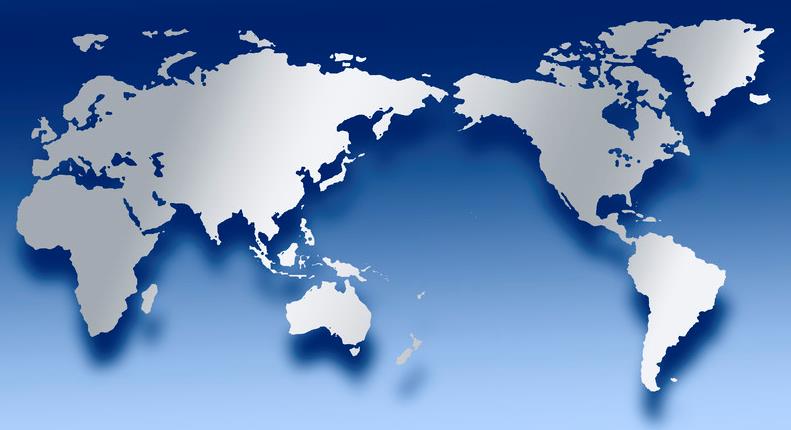 ILAC
International Laboratory Accreditation Cooperationwww.ilac.org
EAEuropean co-operation for Accreditationwww.european-accreditation.org
8 Recognized ABs in US
APLACAsia Pacific Laboratory Accreditation Cooperationwww.aplac.org
ASB
IAS
PJLA
ASCLD-LAB
A2LA
AIHA-LAP
ANAB
NVLAP
IAACInterAmerican Accreditation Cooperationwww.iaac.org.mx
Contact information
www.nist.gov/nvlap
Dana S. Leaman
Acting Chief, NVLAP
301 975 4679
Dana.leaman@nist.gov